Süreç?
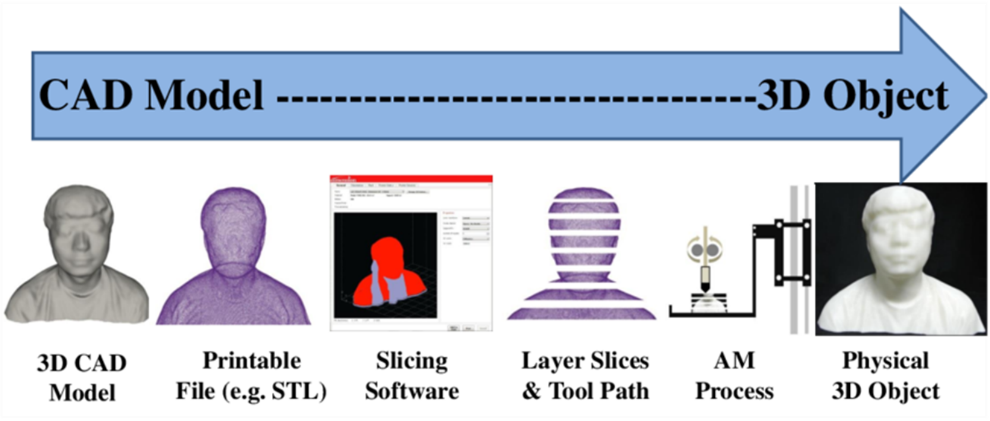 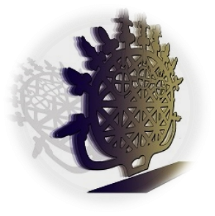 CAD yazılımları
3B Tarama  
Tıbbi Görüntüleme 
(MRG, BT)
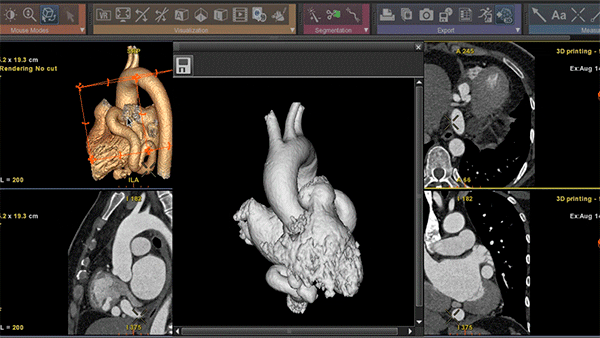 Imaging
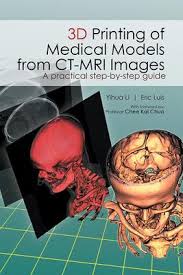 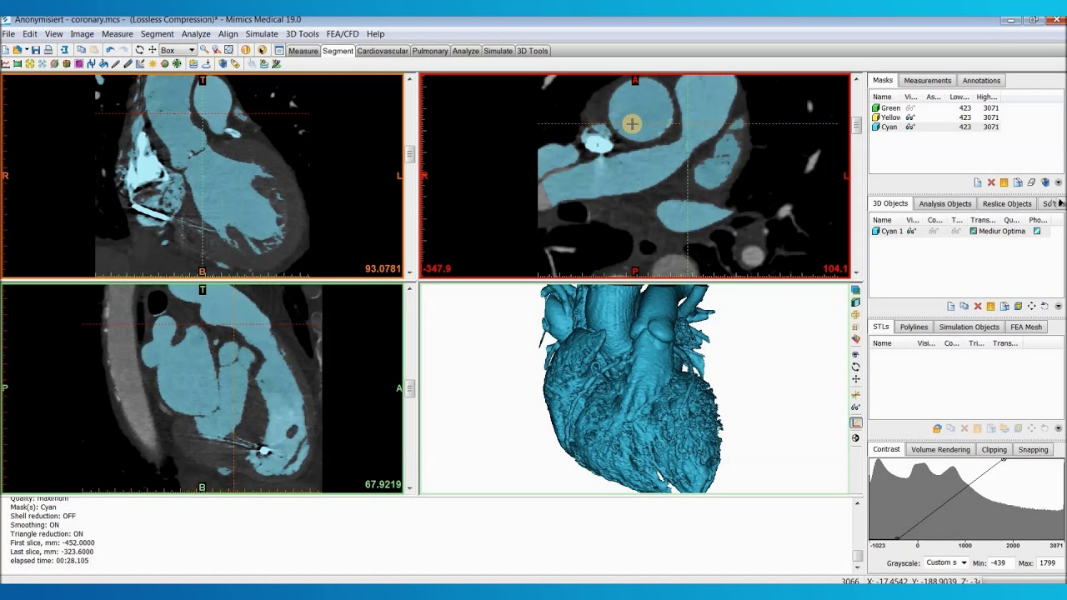 Süreç?
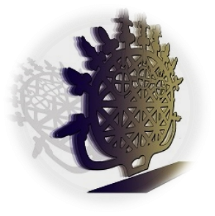 Görüntü işleme programları
		STL.file & G-Code

- Ücretsiz yazılımlar (OctoPrint, 3D Slicer)
- Ücretli Yazılımlar (Materialise Mimics)
Imaging
Slicing
Süreç?
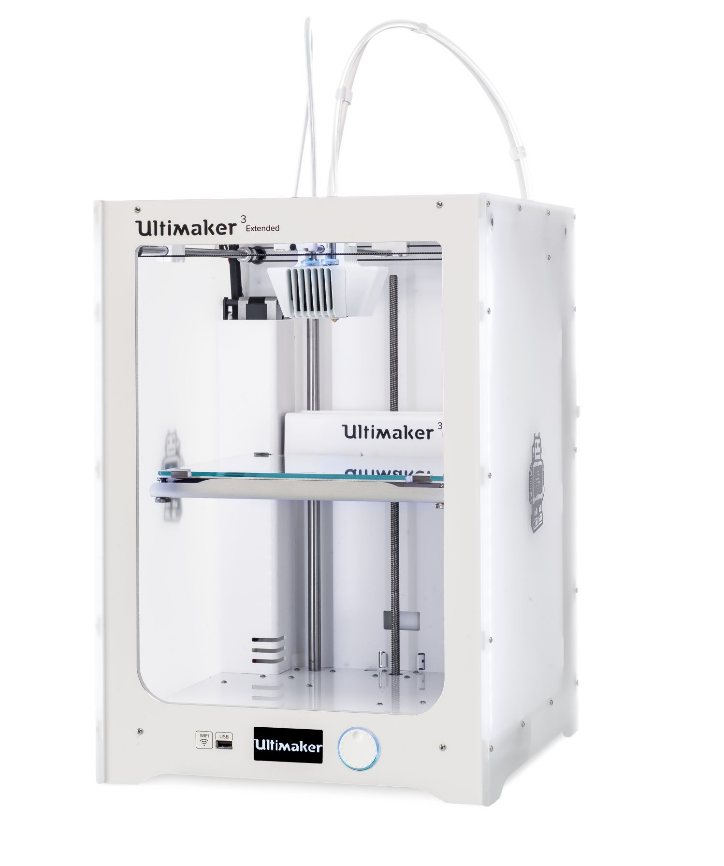 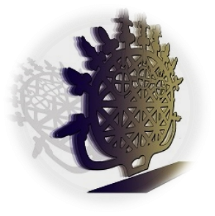 3B Yazıcılar
- FDM
- SLA
- SLS
Imaging
3D Printing
Slicing
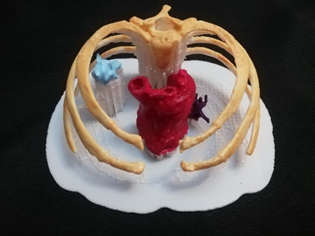 Süreç?
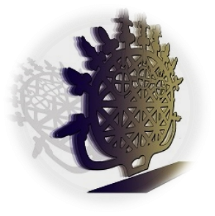 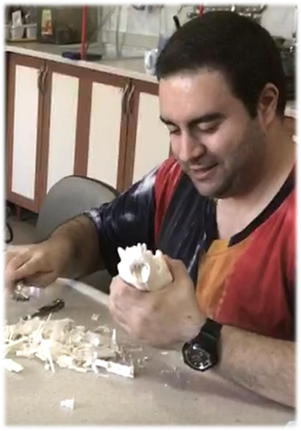 Post-processing
Product
Imaging
3D Printing
Slicing